ТЕНЕВОЙ ТЕАТР
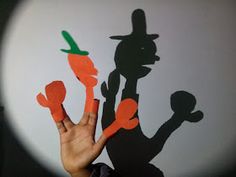 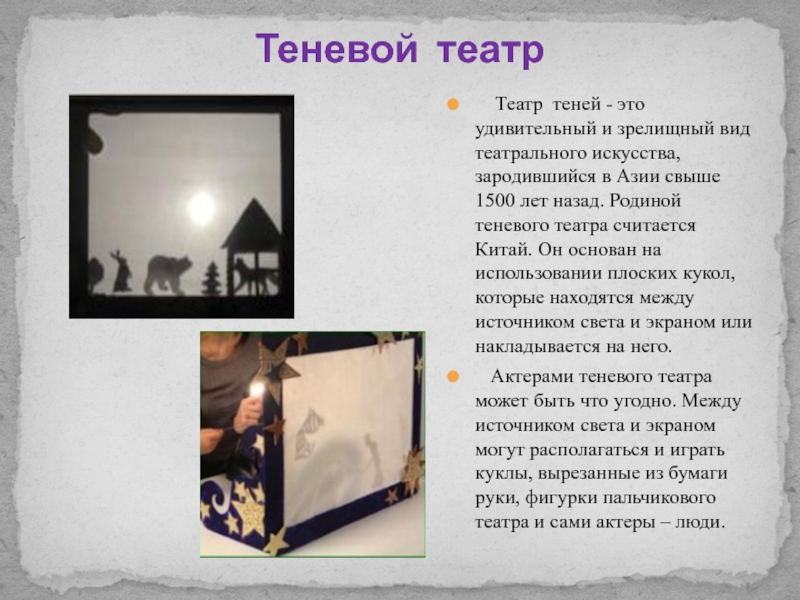 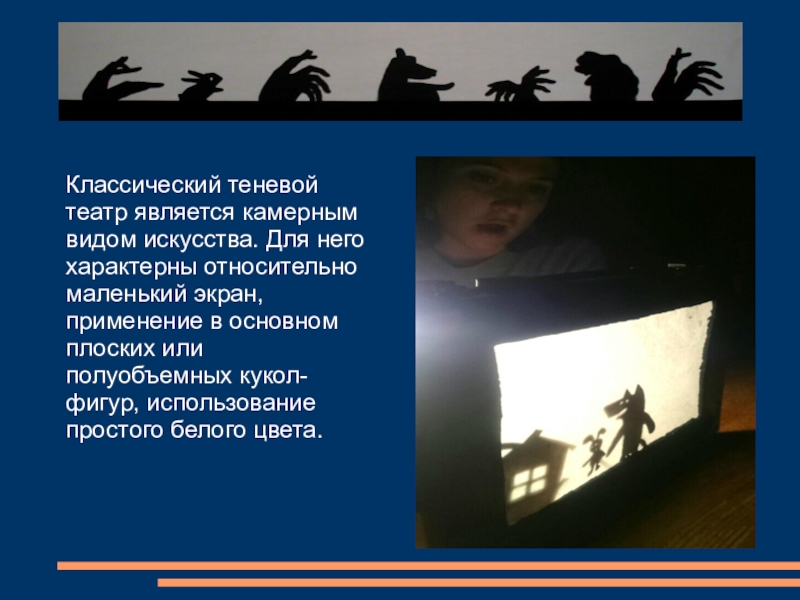 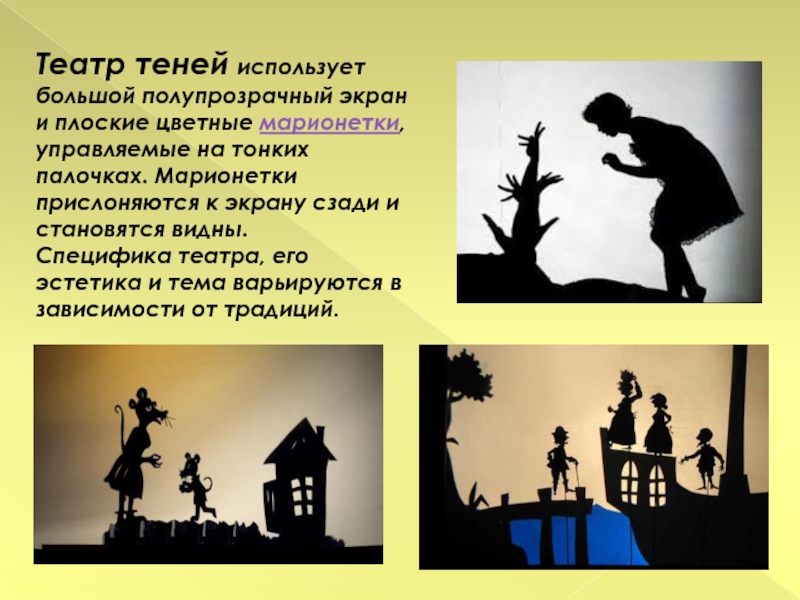 Разновидность теневого театра
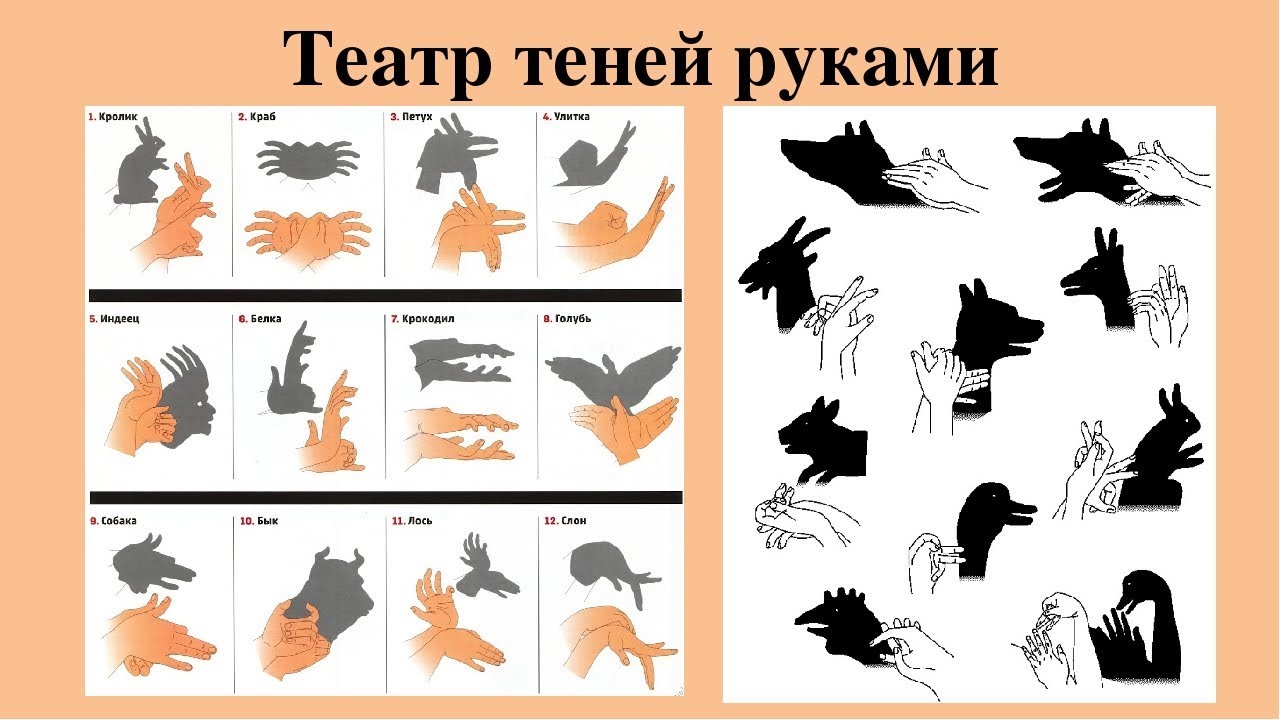 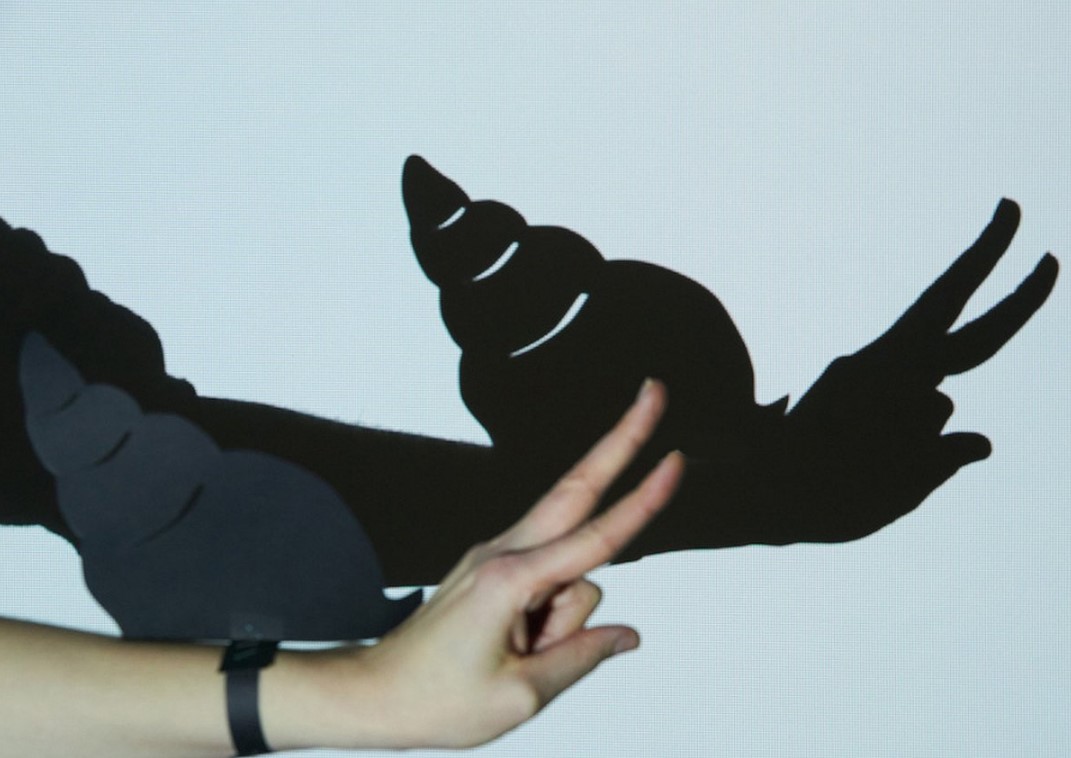 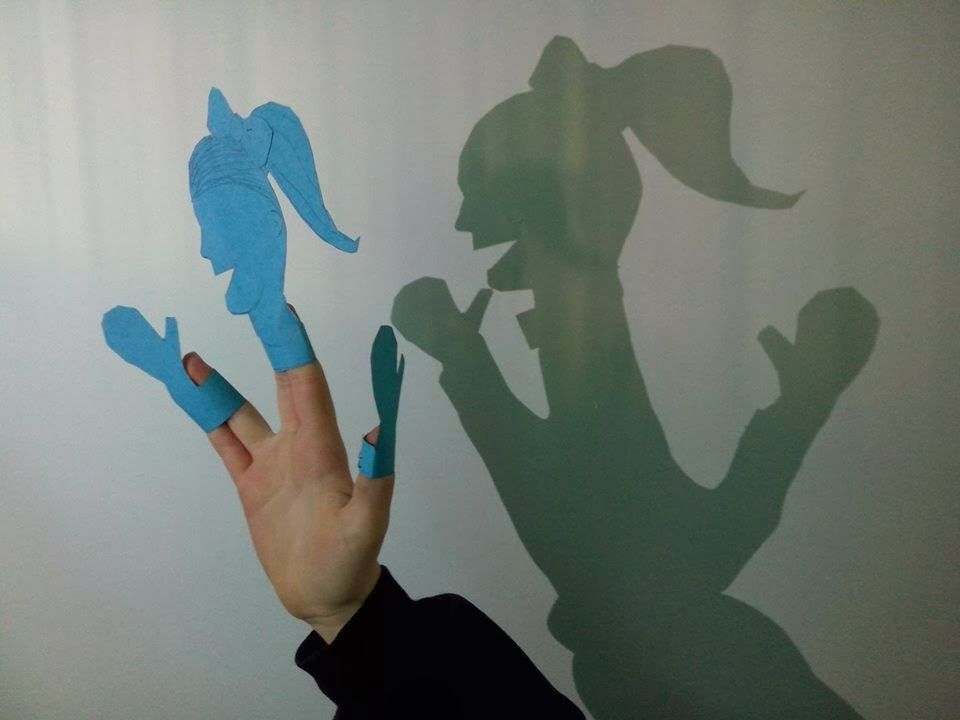 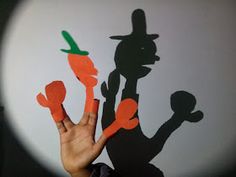 Силуэт человека
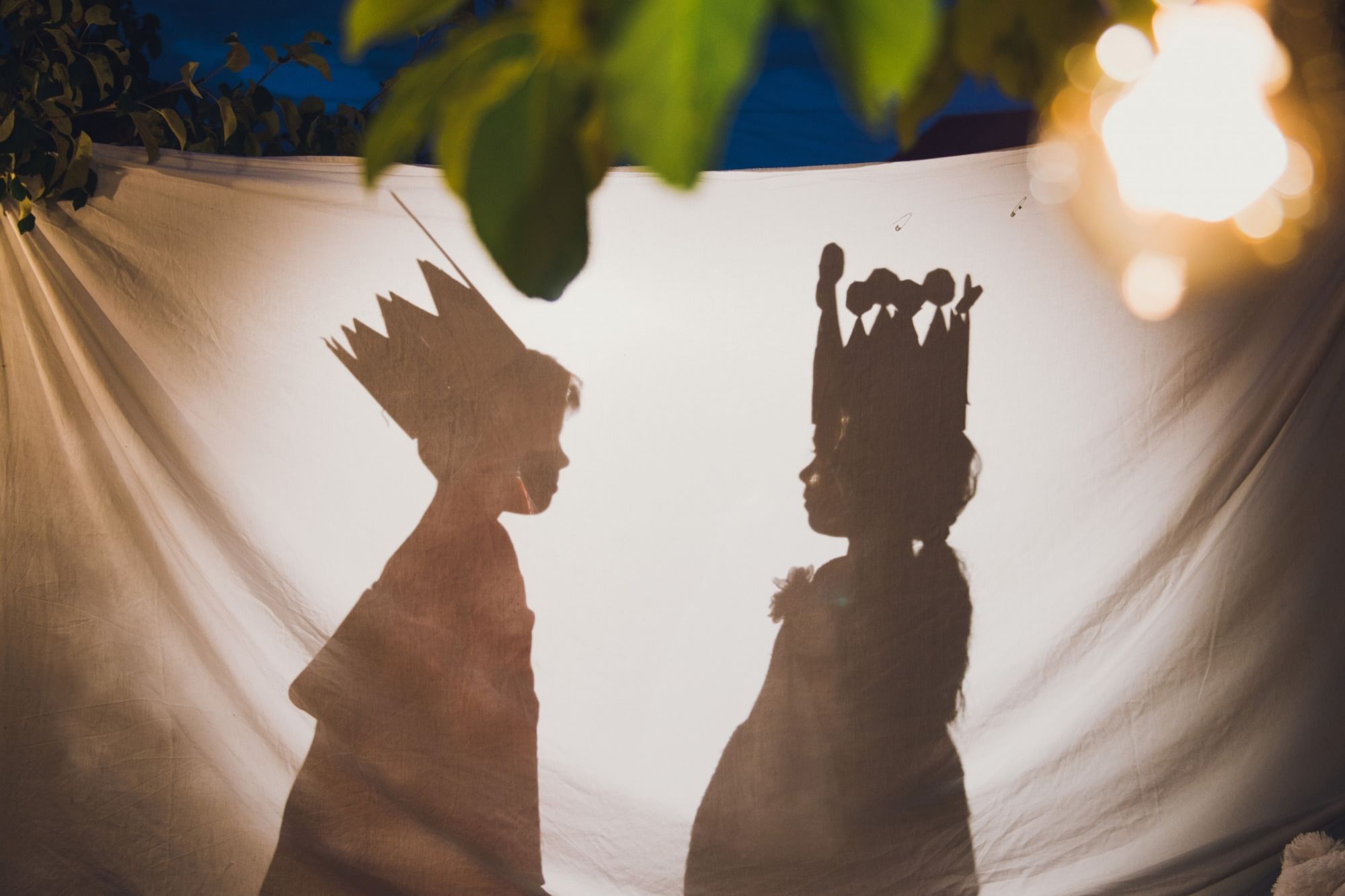 Панорама в технике вытынанка
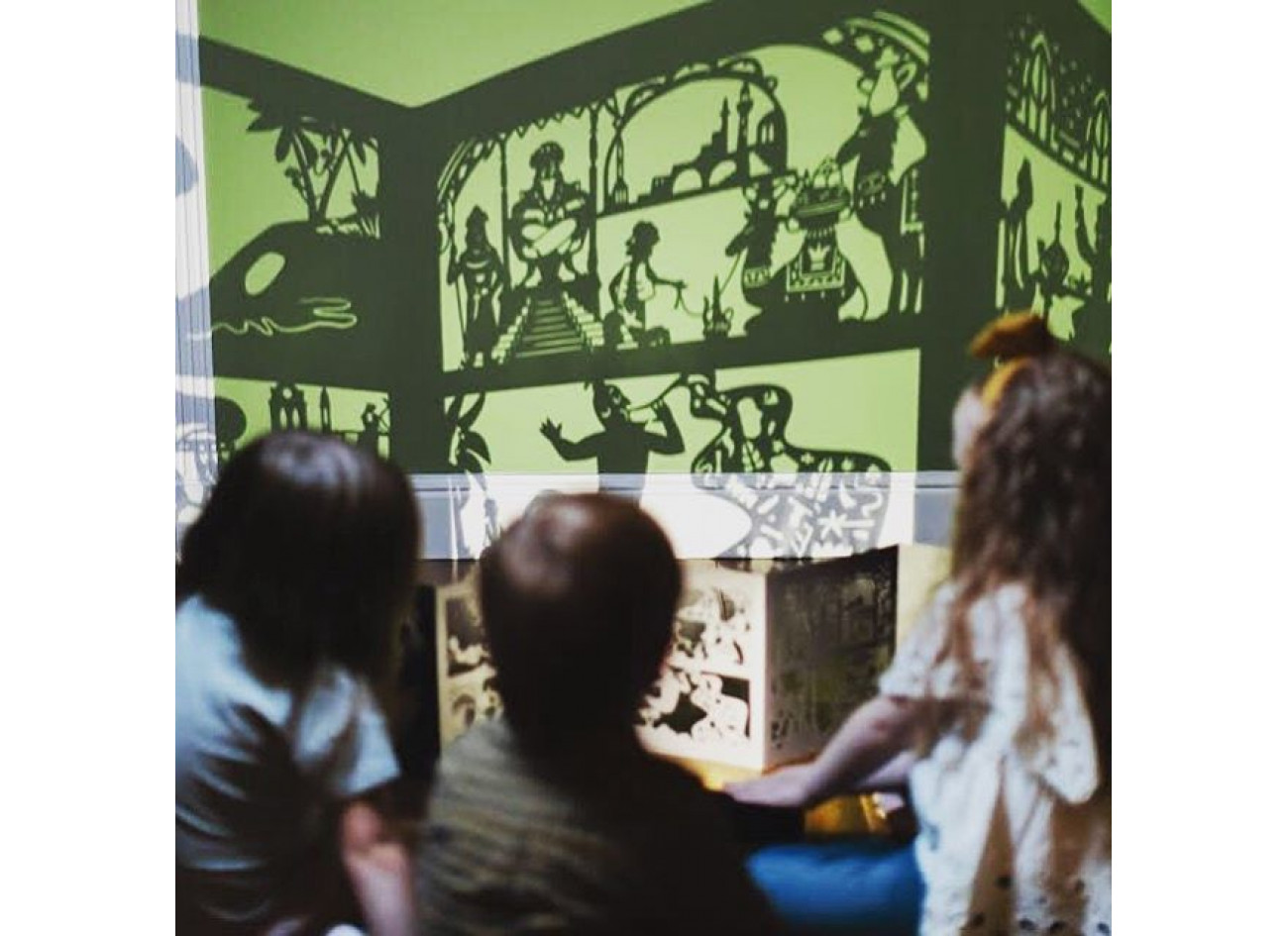 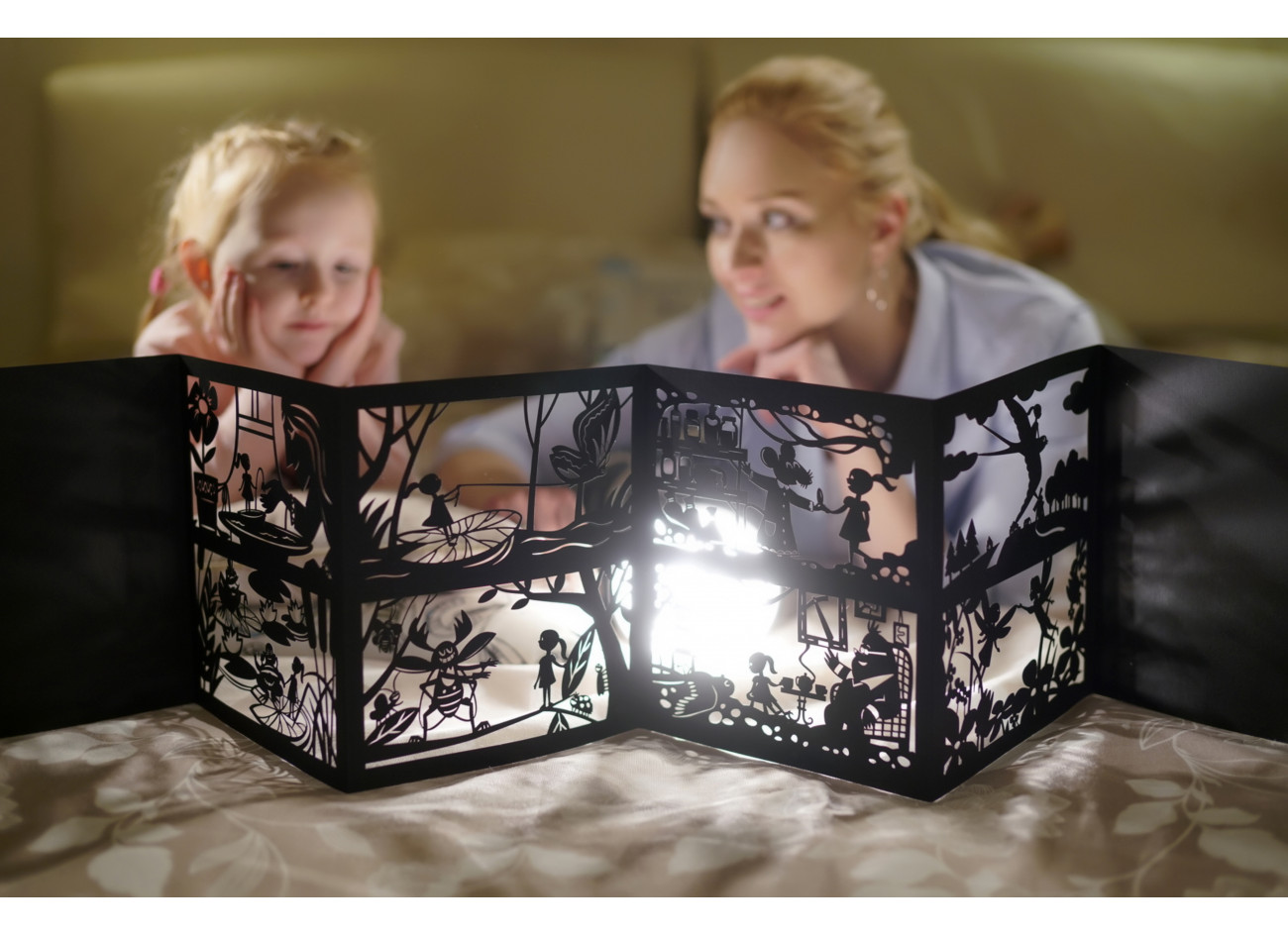 Экран с подсветкой
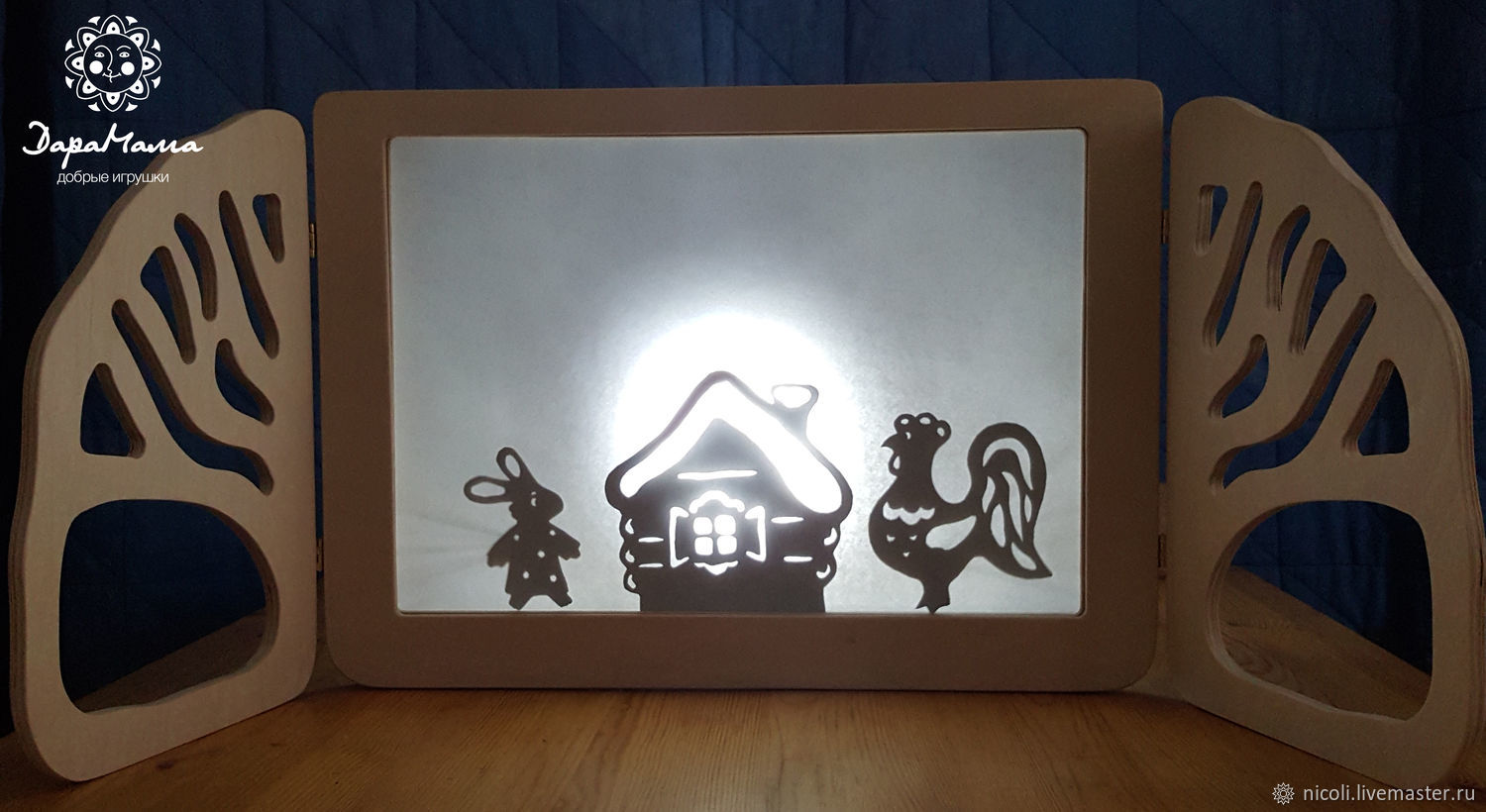 Напольный экран
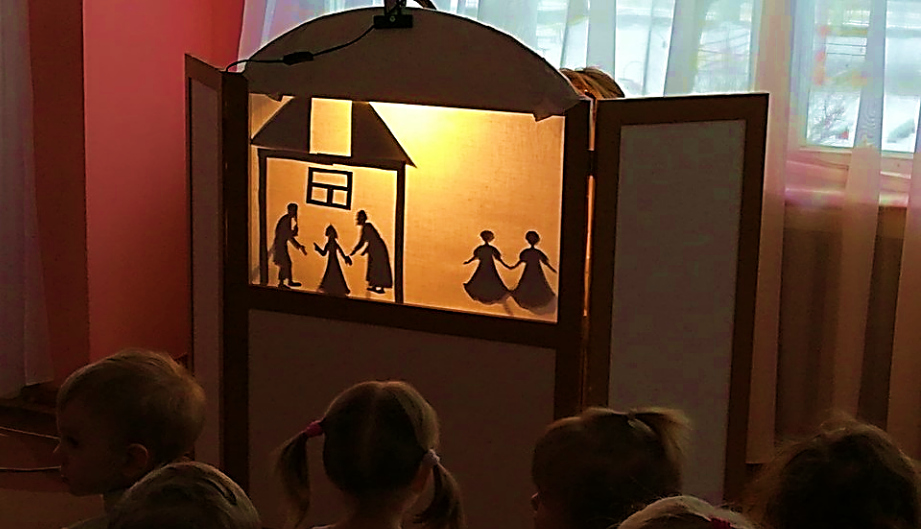 Экран-панорама
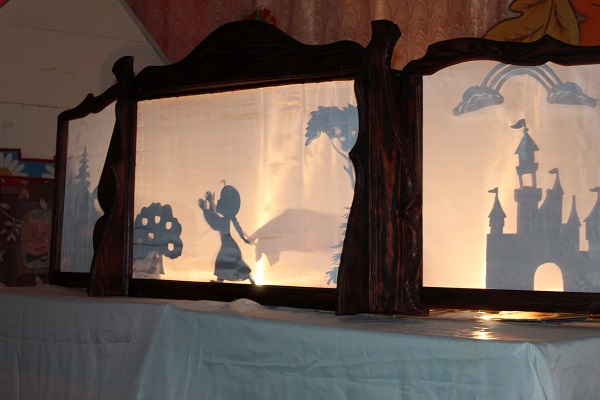 Организация театра
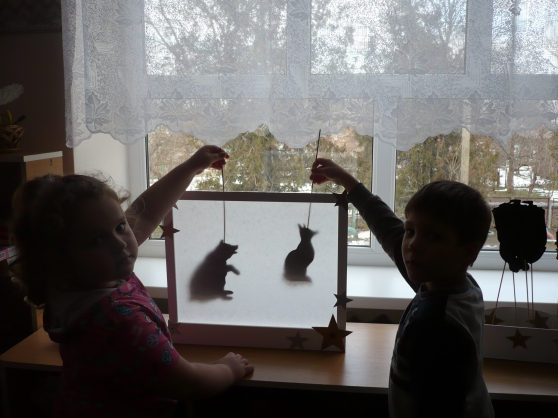 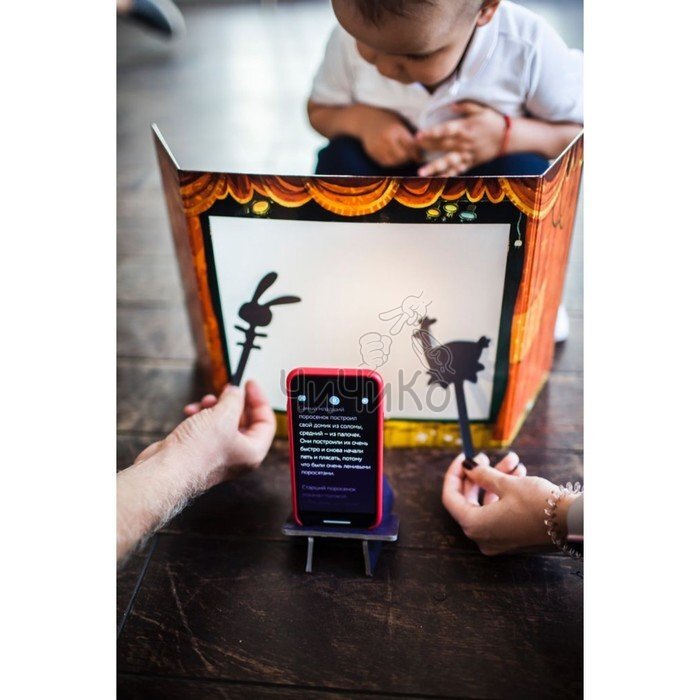 Темные фигурки персонажей на палочках
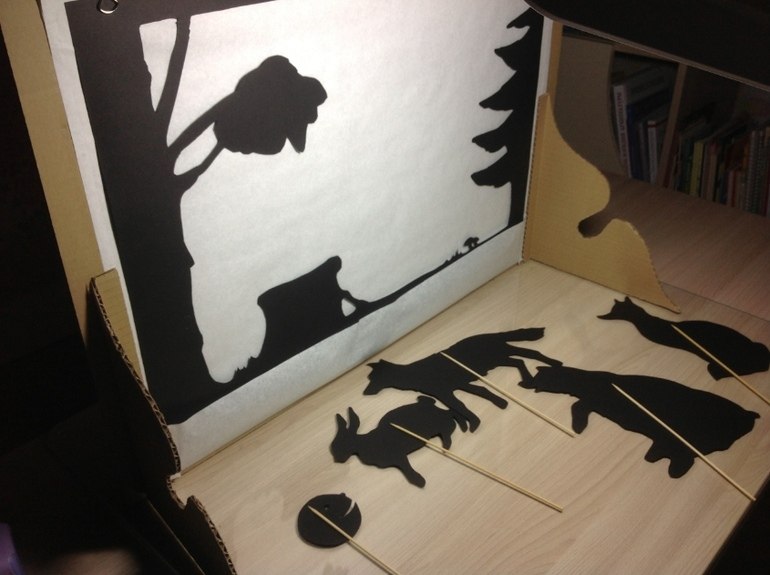 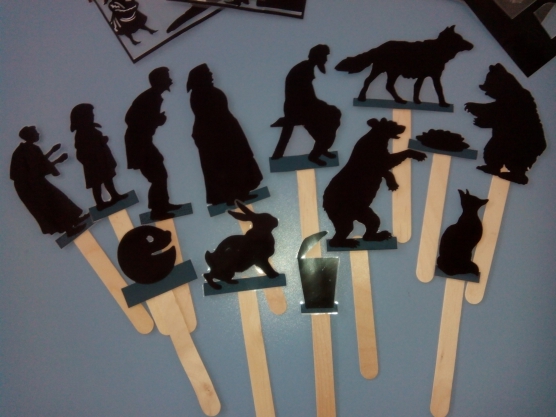 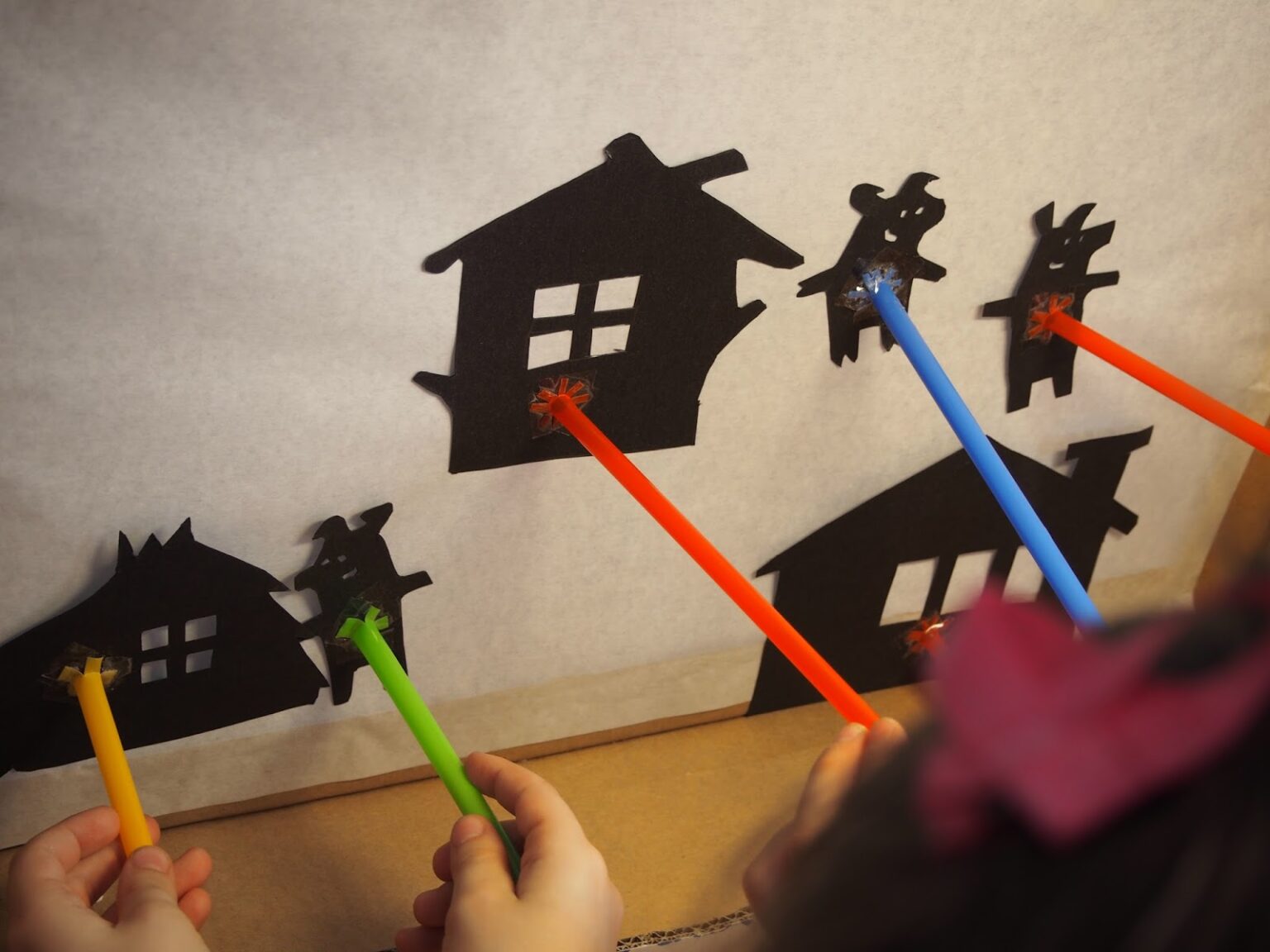 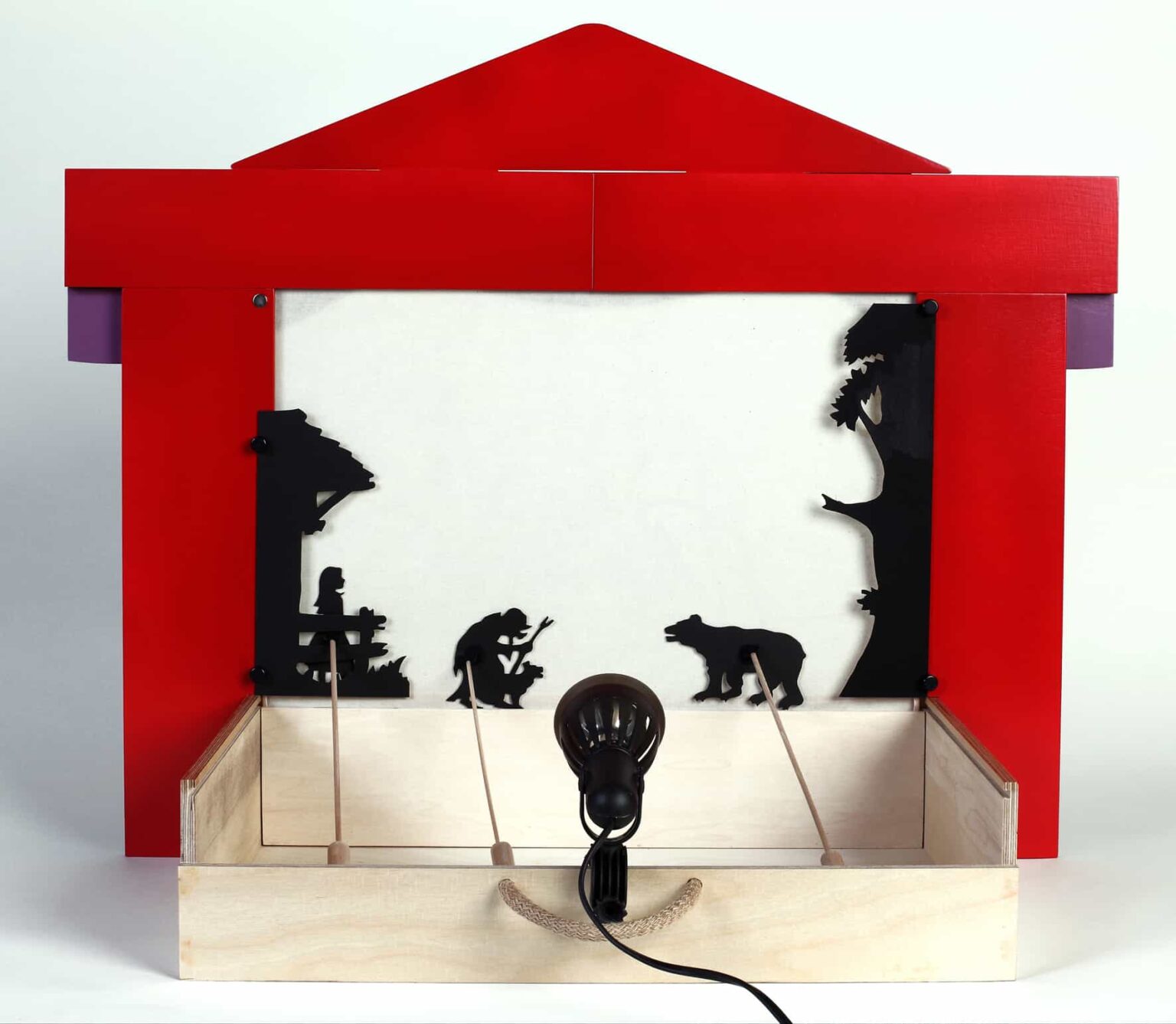 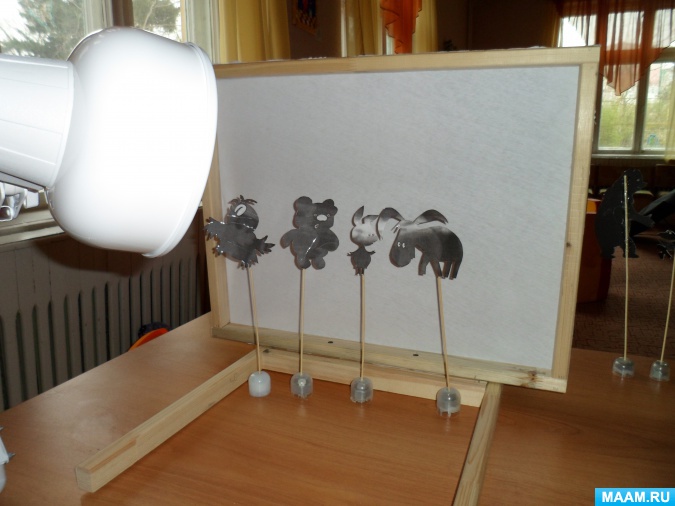 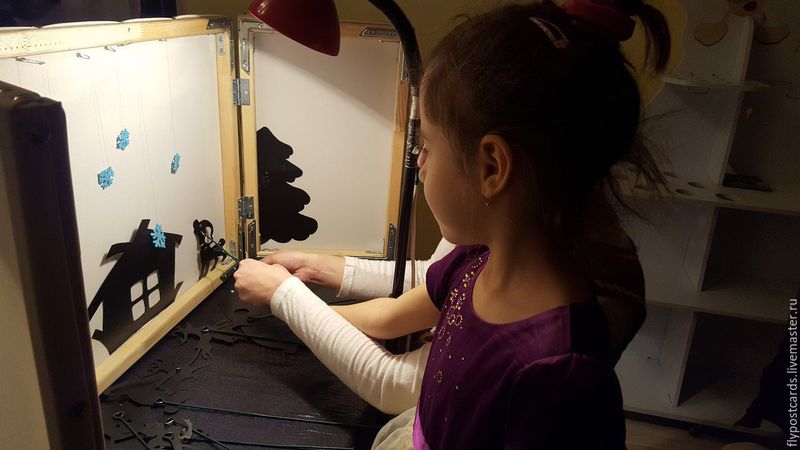 Спасибо за внимание!
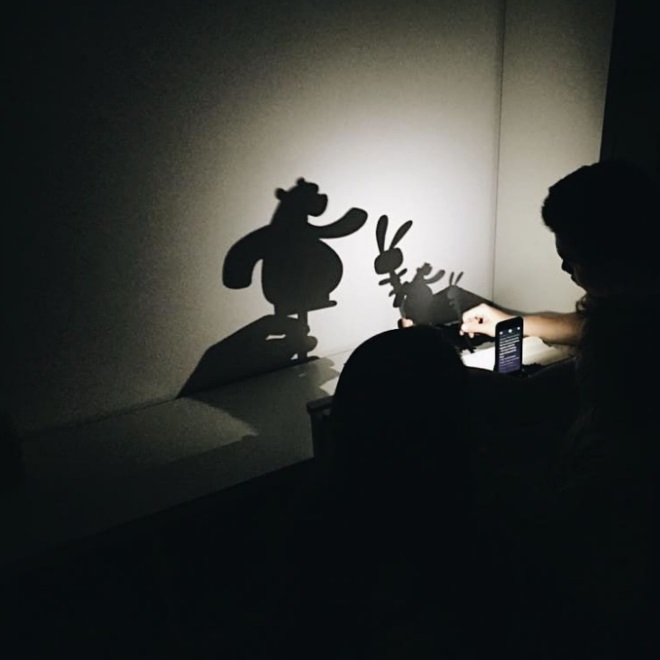